Working with Multilingual Learners in the Content Classroom, Part 2
Catherine Box
December 2, 2021

Workshop prepared for Project CRITICAL participants
NYC DOE
Agenda
Revisiting Differentiation in the Content Classroom
2.   Introduction to Academic Language
Differentiation in the Classroom, Revisited
Aim for the Challenge Zone!(Gibbons, 2009)
HIGH CHALLENGE
Learning/engagement   
                 zone
Frustration/anxiety    
     zone
HIGH SUPPORT
LOW SUPPORT
Boredom zone
Comfort zone
LOW CHALLENGE
Essential Elements of Language-Focused Support
Each support is matched to the language learner’s proficiency level. 

Each support is respectful and engaging.

Each support moves toward the same essential understanding.
Language supports work to meet the various language needs within your class. The supports should provide opportunities for multilingual learners to work at the same level as their peers.
What can be differentiated for MLLs?
Lesson Plans

Tasks  
  Schema Activation             
  Teacher Talk
  Materials
 
   
Assessments
Task Support Checklist(adapted from Peregoy & Boyle, 2017)
SCHEMA ACTIVATION
Prepare students for tasks by activating their own background knowledge with an asset perspective in mind. 
Provide rich contextual information by giving background for tasks.

DIFFERENTIATION OF INPUT
Provide multiple opportunities for students to process information in multiple ways (visuals, dramatization, review, questions, think-pair-shares)
Use abundancy and redundancy strategies when introducing key vocabulary. (repeat often, use in different contexts, write on board, highlight when using it, have students repeat it, give opportunities for students to use it).
Provide multimodal directions/explanations (modeling, gestures, write & say simultaneously). 
Ask instruction-clarifying questions (e.g. what do we do first?) before setting students on task. 
Ensure participation of all students through providing sentence frames, allowing non-verbal contributions, and group task monitoring. 

MATERIALS
Enhance input through bolding key vocabulary in materials.
Provide word banks and glossaries for important terms. Provide brief explanations of grammar points as needed.

*Note that this is not an exhaustive list. ENL teachers have received extensive training on each of these categories, and can provide further support when co-teaching or providing sheltered instruction.
Video Clip Analysis
View the following clip from a Global Studies classroom, in which 100 percent of the students are multilingual learners. Consider the following:

What kinds of language-focused task support are being implemented? What else could be done to further support multilinguals in this content classroom?

*I am not presenting this as a model of “perfect” ENL teaching. Instead, it is a real-life example of the kinds of task supports possible in a content classroom.
Academic languageWhat Is it?How can we engage all of our students to use it?
EXAMPLE OF ACADEMIC LANGUAGE
The extended drought caused the crops to fail, resulting in a wide spread famine, and many deaths, especially among children and the elderly.           
(Gibbons, 2009, p. 5)

   REWRITE THIS SENTENCE IN “EVERYDAY LANGUAGE.”
What are the differences between these two texts?
The extended drought caused the crops to fail, resulting in a wide spread famine, and many deaths, especially among children and the elderly.







There was no rain for a very long time. The farmers had planted crops like wheat and corn, but because it did not rain, all the crops died. Because there were no crops, there was nothing for the people to eat , and they became very hungry. Because they did not have enough to eat, many of them died, especially the children and old people.
Linguistic Elements of Academic Language
Vocabulary
--evokes abstract concepts (ex. “the US government,” “existentialism”).
--contains specialized, subject-specific vocabulary (ex.“algorithm,” 
       “convex,” “Majority Whip”).

Sentence Structure
--uses nominalization (ex. “the legalization of drugs,” “multiplication of variables”).
--uses passive voice (e.g. “the war was caused by poverty”).
--often has embedded clauses (e.g. “Most Thursdays found the boys on Fairview, 
        waiting for the bars to leak their patrons into the morning.” [The New Yorker, 10/29/2018])
--less explicit than “everyday” language. Thus, more inference 
     is needed. (see sentence from The New Yorker)
Basic Interpersonal Communication Skills

vs.

Cognitive Academic Language Proficiency

(Cummins, 1979)
A Note on the Status of Academic Language
Academic Language is a genre, a way of communicating that is associated with educational settings. From a linguistics standpoint, It is no more “proper” or “standard” than any other genre of English used in other contexts. Also, it is no more “complex” or “cognitively demanding” than any other genre.
From CALP to BICSRewrite these sentences into language we would find in BICS
Peter Schaghen, the liaison between the Dutch government and the Dutch West India Company, made one of the earliest known references to the purchase of the Manhattan Island for 60 guilders from the Lenape Indians. 
 (The Purchase of Manhattan Island, 1626, thirteen.org)

An algorithm must be composed entirely of primitives. Naturally, the primitive operations of different individuals (or machines) vary depending on their sophistication, experience, and intelligence. (Invitation to Computer Programming, 5th ed.)
Ways to Scaffold Academic Language
Move Toward Academic Texts by asking top-down questions before giving texts, by building background information (see Session 1). 

2.      Pay Explicit Attention to Subject-Specific Vocabulary. 
         Frontload some vocabulary, but do not make it overwhelming. This would 
         require making decisions on a case-by-case basis. You might wish to 
         adapt some complex texts, preferably with the help of the ENL teacher.

3.      Model the Use Of Academic Language by re-voicing student   
         contributions and replacing BICS with CALP. 
                 ex.   Teacher: And what were your results?
                             Student: Um, they stuck together.
                             Teacher: Right! They stuck together, they attracted each other.

4.      Talk Explicitly about Academic Language. Discuss what nominalization is and 
         draw students’ attention to it. Have them re-word CALP into BICS
Ways to Scaffold Academic Language, cont’d
5.     Word Walls with specialized vocabulary words and their meanings. 

6.     Semantic Webs can help students organize information. Vocabulary can be reinforced here, too.
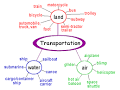 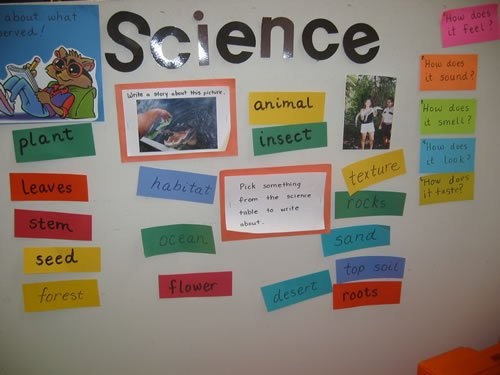 Resources
www.newsela.com
This site has both free and subscription levels. It provides authentic reading material in many different subject areas, and will adapt it based on lexile levels. Even if you are not familiar with lexile levels, you can ‘eyeball’ different levels of adaptation. 
https://visuwords.com
This interactive dictionary will generate word definitions in different ways.
https://lextutor.ca/
This site is free, but not particularly user-friendly. You can watch youtube clips on how to maximize its offerings, which are considerable. You can: get a sense of how complicated a text is, compare two texts, get a sense of how frequent certain words are in a target language, and so much more. Designed by linguists.

Websites discussing Academic Language
http://www.colorincolorado.org/article/academic-language-and-ells-what-teachers-need-know

https://www.edutopia.org/blog/8-strategies-teaching-academic-language-todd-finley
THANK YOU!! 
Catherine Box, Ed.D.
cbox@upenn.edu

Division of Educational Linguistics